A Quick Tour ofPATMOS
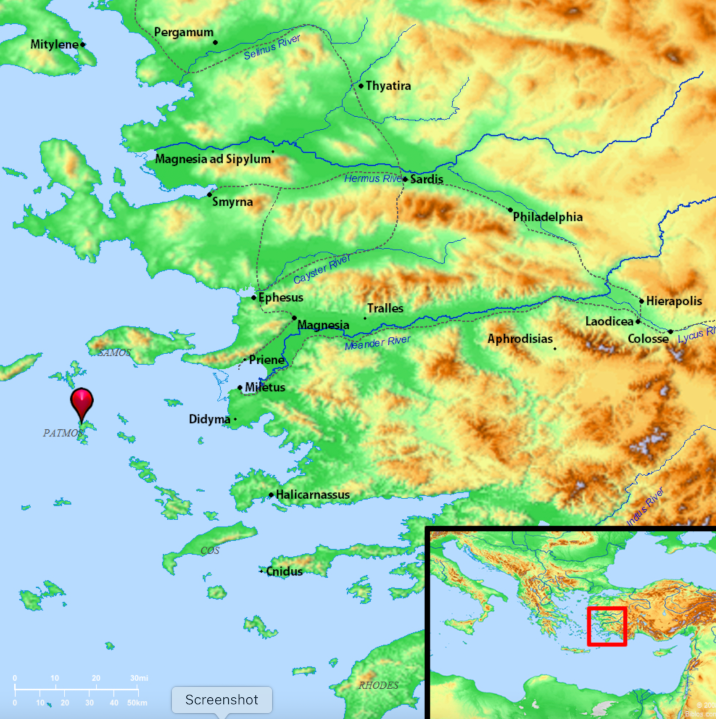 PATMOSA Greek Isle
About 50 miles SWof Ephesus
PATMOSA Greek Isle
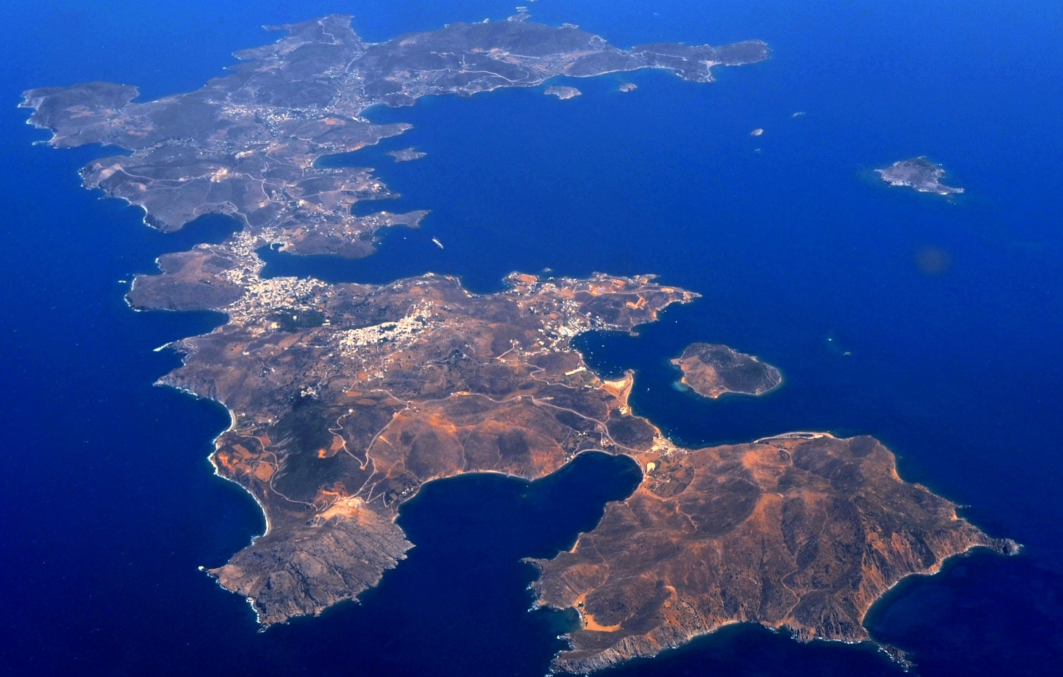 About 10 miles ‘tall’
About 6 miles maximumwidth
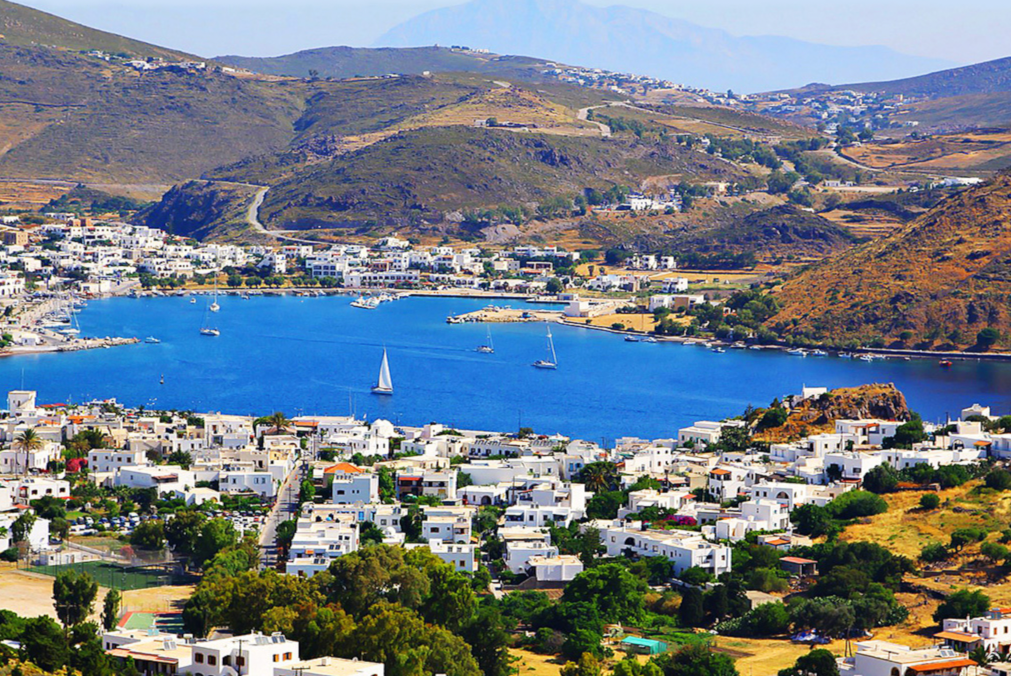 PATMOSToday
A tourist attraction
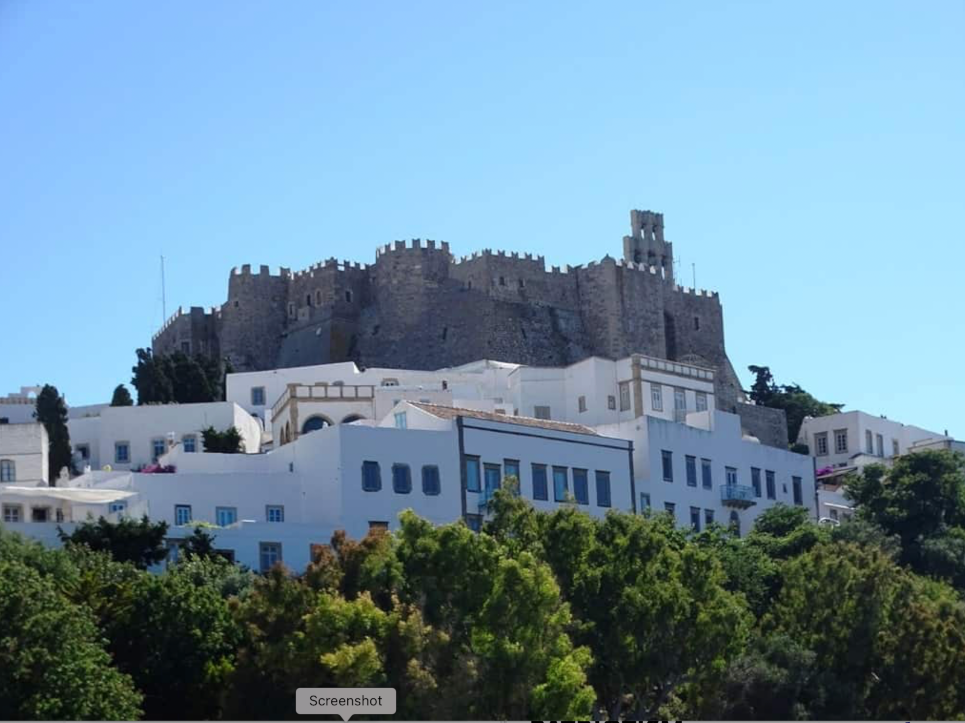 PATMOS
Monastery
PATMOS
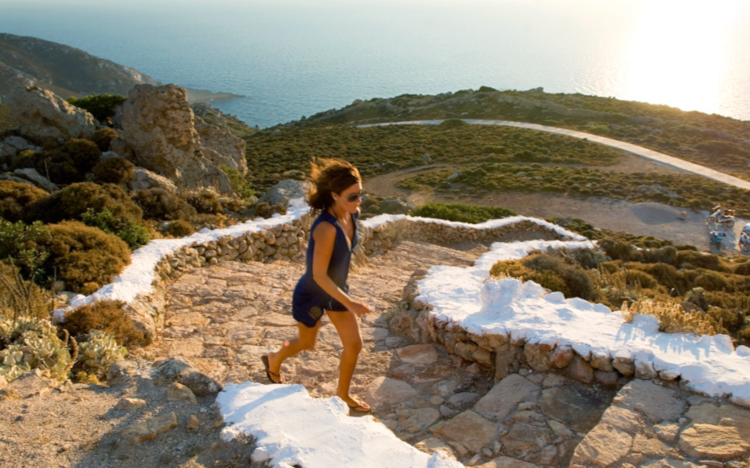 Getting toJohn’s cave –“The Cave of the Apocalypse”
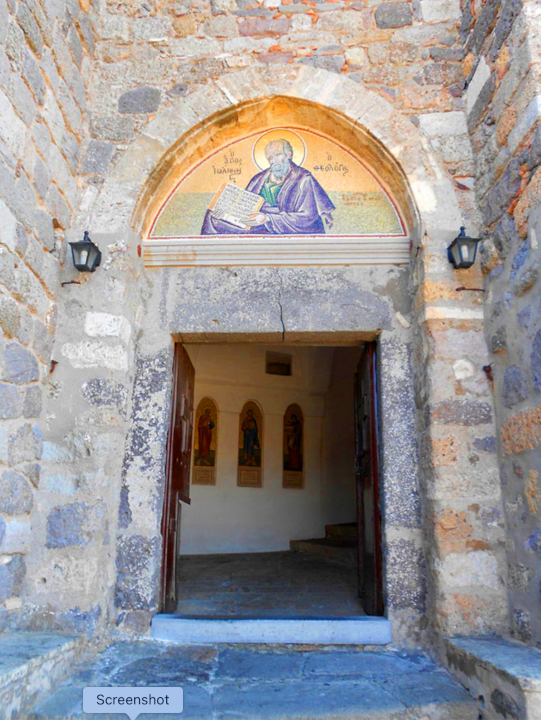 PATMOS
Entrance
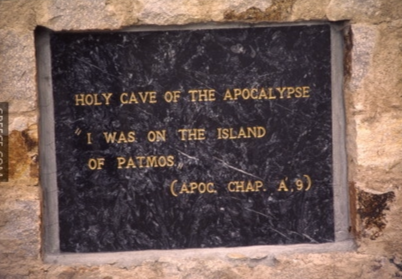 PATMOS
Sign
PATMOS
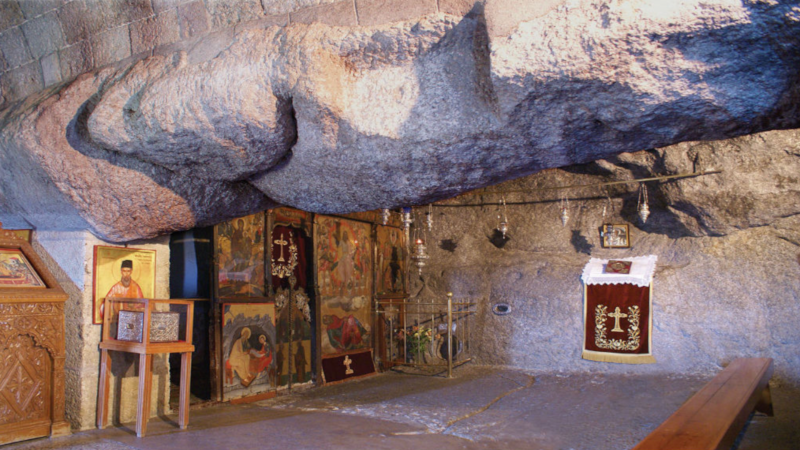 “The Cave of the Apocalypse”
PATMOS
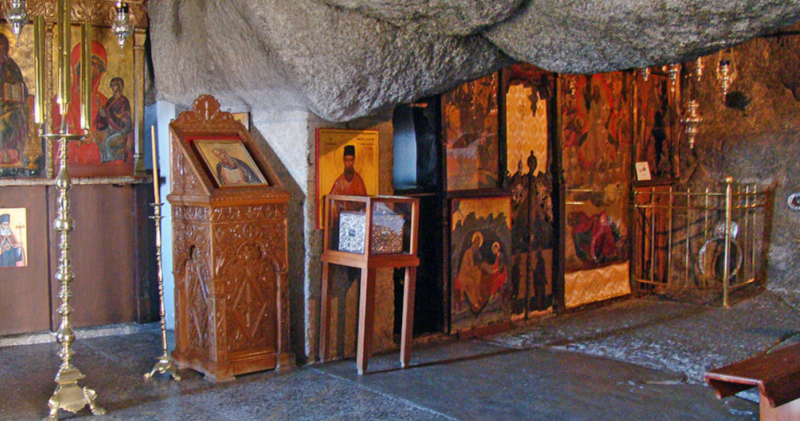 Inside“The Cave of the Apocalypse”
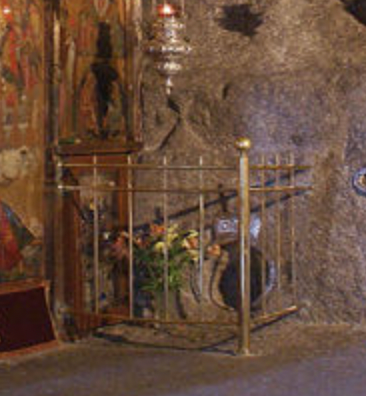 PATMOS
John’s Corner- “Cave of theApocalypse”